Duty of Care: Practical Tips from Engineering Projects
Alexandra Evans
About me...
Waste Management Consultant for over 11 years
Worked on a number of SWMP’s:
Crossrail and Network Rail 
Schools
Motorways
Mixed Use Development
Pre demolition audits
Operational waste management strategies
Project work & secondment to the Environment Agency
[Speaker Notes: Work for Atkins, the global design, engineering and project management consultancy with 18,000 people working worldwide – Olympics, Crossrail, Heathrow, M25, Birmingham New Street Station

Project work for the EA included a review of 60 SWMP’s from construction projects in west London which highlighted significant range in quality of SWMP’s]
Construction Industry Waste Headlines
UK CDE waste is approximately 120 million tonnes1 
6 % of fly-tipping is CDE waste2 and is also often found at illegal waste sites 
To build 30 house around £125,000 worth of materials are wasted: segregating waste for 30 houses, can see cost savings of £7,000
The energy needed to make one brick is enough to brew 2 pints of beer. We throw away 2 million bricks each year in the UK.
[Speaker Notes: 10 million tonnes of construction products wasted pa - worth over £1.5 billion - 15% of material not used before disposal

Waste can account for 2-3% of construction cost


1- http://appsso.eurostat.ec.europa.eu/nui/show.do?query=BOOKMARK_DS-063379_QID_5CE2C57_UID_-3F171EB0&layout=NACE_R2,L,X,0;TIME,C,Y,0;GEO,L,Y,1;UNIT,L,Z,0;HAZARD,C,Z,1;WASTE,L,Z,2;INDICATORS,C,Z,3;&zSelection=DS-063379INDICATORS,OBS_FLAG;DS-063379WASTE,TOTAL;DS-063379UNIT,T;DS-063379HAZARD,HAZ_NHAZ;&rankName1=WASTE_1_2_-1_2&rankName2=UNIT_1_2_-1_2&rankName3=HAZARD_1_2_-1_2&rankName4=INDICATORS_1_2_-1_2&rankName5=NACE-R2_1_2_0_0&rankName6=TIME_1_0_0_1&rankName7=GEO_1_2_1_1&sortR=ASC_-1_FIRST&rStp=&cStp=&rDCh=&cDCh=&rDM=true&cDM=true&footnes=false&empty=false&wai=false&time_mode=ROLLING&time_most_recent=false&lang=EN&cfo=%23%23%23%2C%23%23%23.%23%23%23 

2: https://www.gov.uk/government/uploads/system/uploads/attachment_data/file/567502/Digest_waste_resource_2016_rev4.pdf]
Waste Hierarchy
[Speaker Notes: This concept was introduced officially in the revised EU waste framework directive in 2008.

The basic concept is that reduction is the most desirable waste management option and disposal is the least desirable.

Increasing resource and energy use and carbon footprint going from prevention/reduce to disposal]
Waste Transfer and Consignment Notes
LEGAL DOCUMENT
Bad Practice:
Poor waste descriptions e.g. muck, bags, rubbish!
Using the wrong EWC and SIC codes
Not providing full details of waste carriers or waste management facilities
Not signed!!
[Speaker Notes: Remind audience that WTN is a legal document

There is a statement on WTNs that the producer has fulfilled their duty to apply the waste hierarchy as required by Regulation 12 of the Waste (England and Wales) Regulations 2011  - This means projects should ensure they order skips to enable waste segregation, where there is space, not just order mixed waste skips

Without full duty of care information you don’t know if sites are operating illegally; these sites often damage the environment and reduces the government’s tax income which ultimate effects us all as less income means less money to spend on schools, hospitals and other public services 

Good practice
ATKINS SOLUTION – ensure that projects appoint someone to check duty of care information for carriers and sites before projects begin and waste is produced.  Requesting an example filled in wtn before project 

Also providing store/site managers with a list of correct EWC and SIC codes/crib sheets

Checking at least monthly that duty of care information on wtn’s is being filled in correctly – action if not]
Site Waste Management Plans
No longer a legal requirement but often now a contractual requirement
One of the best ways to track compliance with duty of care 
Atkins use the WRAP SWMP template unless client specifies otherwise 
Design stage waste reduction
[Speaker Notes: The main tool Atkins uses to fulfil their duty of care is by producing SWMP’s 

modular design, reuse of off cuts etc]
Waste Minimisation During Project Life Cycle
Source - Delivering Effective Waste Minimisation, Waste & Resources Action Programme (WRAP)
[Speaker Notes: Highlight that biggest savings are available during design and start of construction phase

Less waste automatically reduces your costs and exposure to poor waste management 

Does everyone know what to do ion the project?

Right sills, tools, materials and on time delivery

Enough skips for waste segregation

Work force trained in knowing not to mix and how to complete WTNs]
edoc
Offers an alternative to paper-based system of WTN’s 
Modernising waste data collection in the UK 
Enhance ability to extract good quality data
Storage & accurate data monitoring
Any UK business involved in waste management 
Live from January 2014
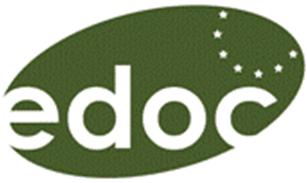 [Speaker Notes: A number of waste contractors and brokers like Reconomy have their own online system those who don’t can use the government backed edoc system 

Over 25 million WTN’s are produced every year and need to be stored for at least two years]
Waste Analysis
Inert, non hazardous and hazardous
Know your waste – legal compliance and cost saving
Utilise information you have and external tools

Reduce hazardous waste – can you use a different product
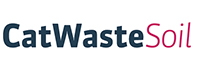 [Speaker Notes: Highlighted briefly earlier there are WTNs for non haz and inert and consignment notes for haz waste

There is a legal duty to know the difference but also a significant cost saving – landfill tax for inert is £2.80 tonne for hazardous and non hazardous it is  £88.95 plus gate fees

Some products used in construction will show on their product data sheet whether they are hazardous
Some waste is shown as an absolute entry in the ewc
Other waste in particular excavated soil will need to be sampled and analysed – atkins have an online tool for soil analysis

Following analysis you will also need a WAC test if the waste is going to landfill 

The best thing to do in terms of haz waste from materials is to determine whether there is a non haz alternative – maybe slightly more expensive to buy but cheaper to dispose which means cheaper and easier overall  -  a haz facility might be much further away and incur higher disposal costs through haulage 

All feeds into duty of care – know your waste, know who can take it and where]
Waste Crime
Two fly-tippers jailed in Liverpool
Skip hire boss fined £1 million in Darlington after 18 month prison sentence
Arrests in recycling site ‘slavery’ raids
Owner of a Halifax skip hire firm jailed for two years
Recycling company fined £345,558
Man jailed over waste crime proceeds
[Speaker Notes: Illegal waste activity diverts £1 billion a year from legitimate businesses and the treasury, 


Just a reminder of what can happen when waste crime takes place and the regulator prosecutes, all cases from 2016/2017


Two fly-tippers jailed in Liverpool – feb 2017 
dumping tonnes of illegal trade waste, including asbestos, had been offering a ‘man and van’ service. 20 weeks prison sentence and  £580 fine. Vehicle used for the crime was also destroyed 

skip hire boss ordered to pay back nearly £1 million in Darlington - feb 2017 
under the Proceeds of Crime Act.
previously been jailed for 18 months in December 2013 for his activities at the site
He was also banned from being a director for 10 years.
Environment Agency able to impose ‘debt for life’ 

Arrests in recycling site ‘slavery’ raids - sept 2016
Polish nationals were paid just £1 an hour for work at recycling sites in Sandwell.
one man is believed to have been working despite having a broken shoulder, while others were displaying signs of malnutrition

owner of a Halifax skip hire firm jailed for two years 
In addition £75,000 claimed against him through the Proceeds of Crime Act over previous waste offences.
failed to comply with the constraints of a permit 
storing ‘excessive’ waste on the site.
waste pile 100 metres long and up to ten metres high 
Burning wood 
illegal operation was continuing despite there being no valid permit in place.

Scottish recycling company ordered to return £345,558 in proceeds
SEPA had received numerous complaints from local residents
 unlicensed area to store additional waste.
 failed to comply with two Enforcement Notices requiring it to cease accepting waste and also to remove the stockpiles, SEPA partially suspended the site’s licence.

Man jailed for failing to repay waste crime proceeds – Doncaster
12 months imprisonment after not paying £20,000 which was ordered in In May 2014
allowed 72,000 tonnes of waste to be tipped on his land when there was no permit]
Summary
Use tools – SWMP’s – to reduce waste
Check duty of care before projects start
Get example WTNs before projects start
Know your waste – chemical analysis
WASTE CRIME COSTS US ALL
Thank you
If you’d like to find out more visit:www.atkinsglobal.com
© Atkins Limited except where stated otherwise.
The Atkins logo, ‘Carbon Critical Design’ and the strapline‘Plan Design Enable’ are trademarks of Atkins Limited.